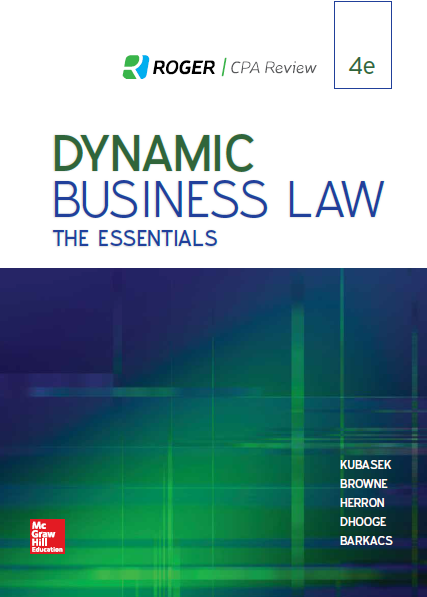 Chapter 6
Criminal Law and Business
1
© 2019 McGraw-Hill Education. All rights reserved. Authorized only for instructor use in the classroom. No reproduction or further distribution permitted without the prior written consent of McGraw-Hill Education.
[Speaker Notes: Chapter 6: Criminal Law and Business]
Elements of a Crime
“Actus Reus”—Wrongful behavior (guilty act).
“Mens Rea”—Wrongful state of mind, such as purpose, knowledge, recklessness, or negligence (guilty mind).
2
[Speaker Notes: In order to prove criminal liability, two “elements” of crime must be established.  The first element is an “actus reus,” which represents wrongful behavior or a guilty act.  The second element is “mens rea,” which demonstrates a wrongful or guilty state of mind, such as purpose, knowledge, recklessness, or negligence.]
Classification of Crimes
Felonies—Serious crimes punishable by imprisonment for greater than one year, or death.
Misdemeanors—Less serious crimes punishable by fines, or imprisonment for less than one year.
Petty Offenses—Minor misdemeanors punishable by small fines or short jail sentences.
3
[Speaker Notes: Crimes can be classified as felonies, misdemeanors, or petty offenses.  Felonies are serious crimes punishable by imprisonment for greater than one year, or death.  Misdemeanors are less serious crimes punishable by fines, or imprisonment for less than one year.  Petty offenses are minor misdemeanors punishable by small fines or short jail sentences.]
White Collar Crime
Definition: A variety of nonviolent illegal acts against society that occur most frequently in the business context.
4
[Speaker Notes: “White collar crime” is generally defined as a variety of nonviolent illegal acts against society that occur most frequently in the business context.]
Crimes Affecting Business: “White Collar” Crimes
Bribery.
Extortion.
Fraud.
Embezzlement.
Computer Crimes.
5
[Speaker Notes: “White collar” crimes are typically nonviolent offenses that have cheating as their central element.  Examples of “white collar” crimes include bribery, extortion, fraud, embezzlement, and computer crimes.]
Bribery
Definition: The offering, giving, soliciting, or receiving of money or any object of value for the purpose of influencing the judgment or conduct of a person in a position of trust.
6
[Speaker Notes: Bribery is generally defined as the offering, giving, soliciting, or receiving of money or any object of value for the purpose of influencing the judgment or conduct of a person in a position of trust.]
Extortion (Blackmail)
Definition: The making of threats for the purpose of obtaining money or property.
7
[Speaker Notes: Extortion, otherwise known as blackmail, represents the making of threats for the purpose of obtaining money or property.]
Fraud
Definition: A variety of means by which an individual intentionally uses some sort of misrepresentation to gain advantage over another person.
8
[Speaker Notes: Fraud consists of a variety of means by which an individual intentionally uses some sort of misrepresentation to gain advantage over another person.]
Elements of Fraud
A material false representation made with intent to deceive;
A victim’s reasonable reliance on the false representation; and,
Damages.
9
[Speaker Notes: Fraud generally requires proof of the following three elements:  1) a material false representation made with the intent to deceive; 2) a victim’s reasonable reliance on the false representation; and 3) damages.]
Exhibit 6-1: Selected Types of Fraudulent Crimes
Forgery.
Defalcation.
False Entries.
False Token.
False Pretenses.
Fraudulent Concealment.
Mail Fraud.
Health Care Fraud.
Telemarketing Fraud.
“Ponzi Schemes.”
Check “Kiting.”
“Pretexting.”
10
[Speaker Notes: Exhibit 6-1 of the textbook illustrates certain types of fraud-based crimes.  Fraud-based crimes involve fraud as an essential element of the crime.  Crimes involving fraud include forgery, defalcation, false entries, false token, false pretenses, fraudulent concealment, mail fraud, health care fraud, telemarketing fraud, “Ponzi schemes,” check “kiting,” and “pre-texting.”]
Embezzlement
Definition: The wrongful conversion of another’s property by one who is lawfully in possession of that property.
11
[Speaker Notes: Embezzlement is defined as the wrongful conversion of another’s property by one who is lawfully in possession of that property.]
Computer Crime
Definition: Any wrongful act that is directed against computers, uses computers to commit a crime, or involves computers.
12
[Speaker Notes: A computer crime is generally defined as any wrongful act that is directed against computers, uses computers to commit a crime, or involves computers.]
Criminal Procedure
13
[Speaker Notes: Criminal Procedure]
Differences Between Criminal and Civil Procedure
Criminal Procedure
The government, through a prosecutor, always brings the criminal case.
The objective is punishment, in the form of a criminal fine and/or imprisonment.
Numerous constitutional safeguards for the criminal defendant.
Civil Procedure
The party filing the case, the plaintiff, can be an individual, business, or government entity.
The objective is to remedy a wrong done to the plaintiff, so the defendant will either have to pay money damages, or be subject to an equitable remedy (injunction or specific performance).
14
[Speaker Notes: Criminal procedure differs from civil procedure in several key ways.  First, the government, through a prosecutor, always brings the criminal case, while in a civil cased, the party filing the case, the plaintiff, can be an individual, business, or government entity.  Second, in a criminal case, the objective is punishment, in the form of a criminal fine and/or imprisonment, while in a civil case, the objective is to remedy a wrong done to the plaintiff, so the defendant will either have to pay money damages, or be subject to an equitable remedy in the form of an injunction or an order of specific performance.  Finally, because the potential impact of losing a criminal case is so much more serious than the impact of losing a civil case, the Constitution provides a number of safeguards for the criminal defendant.]
Constitutional Safeguards: The Fourth Amendment
Protection from “unreasonable search and seizure.”
Restrictions on warrants.
15
[Speaker Notes: The Fourth Amendment of the United States Constitution prohibits “unreasonable searches and seizures.”  It generally requires a warrant before a search or seizure can occur, and restricts the issuance of warrants by requiring “probable cause.”]
Constitutional Safeguards: The Fifth Amendment
Prohibition of “double jeopardy.”
Right not to incriminate oneself.
Right to “due process.”
16
Constitutional Safeguards: The Sixth Amendment
Right to a speedy and public trial.
Right to a trial by an impartial jury of one’s peers.
Right to be informed of the accusations against oneself.
Right to confront witnesses.
Right to have witnesses on one’s side.
Right to counsel at various stages of the proceedings.
17
Constitutional Safeguards: The Eighth Amendment
Freedom from excessive bail.
Freedom from excessive fines.
Freedom from cruel and unusual punishment.
18
Constitutional Safeguards: The Fourteenth Amendment
Extension of the right to due process to all state matters.
Extension of most constitutional rights to defendants at the state level.
19
Criminal Procedure: Pretrial Procedure
Arrest.
Booking.
First Appearance.
Indictment.
Arraignment.
20
Miranda Rights
Before a law enforcement officer engages in “custodial interrogation,” he/she must inform the defendant of the following:
“You have the right to remain silent and refuse to answer any questions.”
“Anything you say may be used against you in a court of law.”
“You have the right to consult an attorney before speaking to the police and have an attorney present during any questioning now or in the future.”
“If you cannot afford an attorney, one will be appointed for you before the questioning begins.”
“If you do not have an attorney available, you have the right to remain silent until you have had an opportunity to consult with one.”
“Now that I have advised you of your rights, are you willing to answer any questions without an attorney present?”
21
“Miranda Rights”--Before a law enforcement officer engages in “custodial interrogation,” he/she must inform the defendant of the following:
“You have the right to remain silent and refuse to answer any questions.”
“Anything you say may be used against you in a court of law.”
“You have the right to consult an attorney before speaking to the police and have an attorney present during any questioning now or in the future.”
“If you cannot afford an attorney, one will be appointed for you before the questioning begins.”
“If you do not have an attorney available, you have the right to remain silent until you have had an opportunity to consult with one.”
“Now that I have advised you of your rights, are you willing to answer any questions without an attorney present?”
22
Criminal Procedure: Trial Procedure
Jury Selection.
Trial (with burden of proof on prosecution).
Jury Deliberations.
Jury Verdict.
Sentencing Hearing (if Defendant found guilty).
23
Affirmative Defenses to Crimes
Infancy.
Mistake of Fact.
Intoxication.
Insanity.
Duress.
Entrapment.
Necessity.
Justifiable Use of Force.
24
Affirmative Defenses to Crimes: Infancy
A person who is not yet a legal adult may use this defense to defuse the “guilty mind” requirement of a crime.
25
Affirmative Defenses to Crimes: Mistake of Fact
The defendant says his or her honest and reasonable mistake about a fact relevant to the commission of the crime negates the idea of a guilty mind.
26
Affirmative Defenses to Crimes: Intoxication
The defendant says he or she took an intoxicant without awareness of its likely effect, mistook its identity, or took the intoxicant under force.
27
Affirmative Defenses to Crimes: Insanity
The defendant contends he or she had a severe mental illness that substantially impaired the defendant’s capacity to understand and appreciate the moral wrongfulness of the act.
28
Affirmative Defenses to Crimes: Duress
The defendant says he or she was forced to perform an act against his or her will.
29
Affirmative Defenses to Crimes: Entrapment
The defendant contends he or she would not have committed the crime or broken the law if not induced or tricked into doing so by law enforcement officers.
30
Affirmative Defenses to Crimes: Necessity
The defendant contends he or she was acting to prevent imminent harm, and there was no legal alternative to the action he or she took.
31
Affirmative Defenses to Crimes: Justifiable Use of Force
The defendant contends the use of force was necessary to prevent imminent death or great bodily harm to the defendant or to another or to prevent the imminent commission of a forcible felony.
32
Criminal Procedure: Posttrial  Procedure
If jury returns verdict of not guilty, government (prosecution) cannot appeal the acquittal.
If jury returns verdict of guilty, defendant may appeal verdict by claiming prejudicial error of law at trial.
If no appeal, defendant sentenced after judge receives additional information relevant to sentencing.
33
Questions for Discussion
How does criminal procedure differ from civil procedure? Why do the two types of procedure differ? Does the Bill of Rights apply to civil cases? Which provisions in the Bill of Rights can arise in a criminal prosecution? Which provisions can arise in a civil case?
34
The Racketeer Influenced and Corrupt Organizations Act (R I C O)
Prohibits persons employed by or associated with an enterprise from engaging in a pattern of racketeering activity.
Anyone whose business or property has been damaged can sue to recover treble damages and attorney fees in a civil action.
35
The False Claims Act
Allows employees to sue employers on behalf of the federal government.
Employee retains share of recovery.
36
The Sarbanes-Oxley Act
Passed by Congress in response to the business scandals of the early 2000s (Examples: Enron, WorldCom, Global Crossing, Arthur Anderson).
Criminalizes specific non-audit services when provided by a registered accounting firm to an audit client.
Increases the punishment for a number of white-collar offenses
Extends the statute of limitations regarding the discovery of fraud (two years from the date of discovery of the fraud, five years from the date of the criminal act).
37